Capivasertib with fulvestrant for treating hormone receptor-positive HER2-negative advanced breast cancer after endocrine treatment [ID6370]
Slides for public: confidential information redacted
Technology appraisal committee A, 4 March 2025, second committee meeting PART 1
Chair: Radha Todd
External assessment group: Kleijnen Systematic Reviews 
Technical team: Emilene Coventry, Zoe Charles, Janet Robertson
Company: AstraZeneca UK
© NICE 2025. All rights reserved. Subject to Notice of rights.
Capivasertib with fulvestrant for treating hormone receptor-positive HER2-negative advanced breast cancer after endocrine treatment
Recap from first appraisal committee meeting
Consultation comments
Company response and EAG critique
Other considerations 
Summary
Capivasertib (Truqap, AstraZeneca)
CDK4/6i, cyclin-dependent kinase 4/6 inhibitor; IHC, immunohistochemistry; LHRH, luteinizing hormone-releasing hormone
Draft guidance recommendation
Capivasertib is not recommended
Committee recognised: 
capivasertib plus fulvestrant is an effective treatment after a CDK 4/6 inhibitor plus an aromatase inhibitor
high unmet need of people with HR-positive HER2-negative advanced breast cancer
capivasertib is an innovative treatment; clinical experts consider it a step change in managing breast cancer with PIK3CA, AKT1 or PTEN alterations
But company and EAG cost effectiveness estimates very uncertain:
potential bias to indirect treatment comparisons because of differences between populations (PI3K/AKT pathway status, prior CDK 4/6 inhibitors)
modelling of long-term overall and progression-free survival; whether to use fully time-varying analysis and incorporate treatment waning 
most appropriate utility value to use for the post-progression health state
CDK4/6i, cyclin-dependent kinase 4/6 inhibitor; EAG, external assessment group; HER2, human epidermal growth factor receptor 2; HR, hormone receptor
Analyses requested by committee at the first appraisal committee meeting
Survival modelling:
log-logistic model to estimate long-term progression-free survival
fully time-varying analyses to model survival, such as a fractional polynomial model
incorporating treatment waning at 2 and 3 years
Utilities:
scenarios using utility values of 0.60, 0.65 and 0.70, and 0.69 (from TA816 alpelisib + fulvestrant; Mitre et al. 2016) for post-progression health state
Costs:
include costs of testing for AKT1 and PTEN alterations
relative dose intensity of 82.7% for alpelisib plus fulvestrant and evidence-based scenarios for alternative relative dose intensities
TA, technology appraisal
Capivasertib with fulvestrant for treating hormone receptor-positive HER2-negative advanced breast cancer after endocrine treatment
Recap from first appraisal committee meeting
Consultation comments
Company response and EAG critique
Other considerations 
Summary
Consultation comments
Comments received from:
Breast Cancer Now
METUP UK
Patient expert
1 web comment
Company (AstraZeneca)

No equalities issues raised
Comments from patient groups
Negative recommendation: disappointing; effective and well tolerated treatment, meets a significant unmet need; few/no targeted options in this patient group. 
Delay is deeply frustrating for patients who could benefit from capivasertib who don’t have any other targeted treatment options
Indirect treatment comparison: requirements should be clearly communicated to companies; note no technical engagement for this topic, which could have offered an opportunity to address issues before the first committee meeting
Treatment waning: reasonable to apply same assumption as in TA816 (alpelisib + fulvestrant)
Toxicity of comparators: concern about unsustainable toxicities from alpelisib plus fulvestrant; greater weight should be given to clinical and patient concerns
TA, technology appraisal
[Speaker Notes: Stakeholder responses from Breast Cancer Now, METUPUK and Kirstin Spencer]
Capivasertib with fulvestrant for treating hormone receptor-positive HER2-negative advanced breast cancer after endocrine treatment
Recap from first appraisal committee meeting
Consultation comments
Company response and EAG critique
Other considerations 
Summary
Company response: overall comments
All additional analyses requested provided
Disappointed with negative recommendation; clear consensus during meeting of high unmet need and that capivasertib with fulvestrant addresses limitations with existing treatments
Clinical experts noted that capivasertib with fulvestrant is a highly effective, well-tolerated targeted treatment; step change in managing breast cancer with PIK3CA, AKT1 or PTEN alterations
Draft guidance summarises clear need for targeted treatment for AKT-pathway altered HR positive/HER2 negative advanced breast cancer, the strength of the direct clinical evidence from CAPItello-291, and advantages for patients compared with other currently available treatments
Negative recommendation primarily related to uncertainties in ITCs and economic model, not clinical value of capivasertib with fulvestrant; have addressed key uncertainties – minimal impact on cost-effectiveness
Have provided all additional analyses requested: base case changes, changes in key variables including long-term survival modelling, health state utility values, testing costs, RDI
HER2, human epidermal growth factor receptor 2; HR, hormone receptor; ITC, indirect treatment comparison; RDI, relative dose intensity
[Speaker Notes: Company response to draft guidance p3]
Company response: robustness of indirect treatment comparison (1/2)
Background
Committee ACM1 conclusion: heterogeneity in populations makes NMA results uncertain
Differences in HER2, ECOG and PI3K/AKT pathway alteration status, and previous treatment with CDK4/6is
Company
Evidence shows minimal potential bias
Transparent, stepwise, robust NMA methodology including full assessment of heterogeneity of patient characteristics
No evidence HER2 status, ECOG status or (particularly) previous CDK4/6is are treatment effect modifiers for any treatments in NMA – implies that relative effects in ITC are applicable to post-CDK4/6i treatment setting
Draft guidance conflates evidence on absolute and relative effects: ‘…previous CDK4/6i treatment appeared to have a substantial impact on overall survival in the fulvestrant arm of CAPItello-291 while the capivasertib arm appeared to be unaffected by previous CDK4/6i’ but XX xxxxxxxxxx xxxxxxxxxxx xxxxxx xx xxxxx xxxxx xxxxxxx xxxxxx xxx xxxxxxxxxx xxxxxxxxxxxxxxxxxx in CAPItello-291
Not appropriate to cite worse PFS for endocrine monotherapy in CAPItello-291 (69% prior CKD4/6i) than in SOLAR-1 (6% prior CDK4/6i) as evidence that prior CKD4/6i is an effect modifier (naive comparison); inconsistent with TA816 (alpelisib + fulvestrant) in which hazard ratios from overall population used in analyses to support recommendation for post-CDK4/6i
ACM1, appraisal committee meeting 1; CDK4/6i, cyclin-dependent kinase 4/6 inhibitor; EAG, external assessment group; ECOG, Eastern Cooperative Oncology Group; HER2, human epidermal growth factor receptor 2; HR, hormone receptor; NMA, network meta-analysis; PFS, progression-free survival
Key issues for decision making
Company response: robustness of indirect treatment comparison (2/2)
Company (cont’d)
Draft guidance: ‘ideally ITCs would use subgroups with PI3K and AKT pathway alteration from all studies’;  ‘unknown how much variation in these alterations could bias the results’; no evidence AKT pathway alterations modify effect of endocrine monotherapy or eve + exe so including overall trial populations unlikely to bias results: NMA accounts for AKT-targeted treatments (capi, alp) for which pathway alterations are proven effect modifiers
Accepts some heterogeneity between trials in NMA, but across prognostic factors only (except AKT-pathway alterations as effect modifier for capi and alp – appropriate subgroup relative effects used) 
Strong rationale that relative effects from each trial represent people with HR positive/HER2 negative AKT-altered advanced breast cancer after CDK4/6is and that potential bias in results minimal
NMA approach reflects best available clinical evidence, aligned to assumptions accepted in TA816, and therefore appropriate for decision making
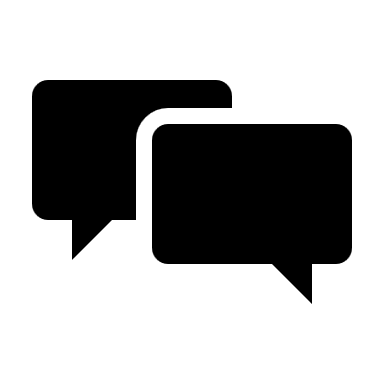 EAG
No new data presented by company; EAG remains concerned about considerable heterogeneity in a range of baseline characteristics for included patients from the trials of NMA
Do concerns about uncertainty in the indirect treatment comparison results remain?
ACM1, appraisal committee meeting 1; CDK4/6i, cyclin-dependent kinase 4/6 inhibitor; EAG, external assessment group; ECOG, Eastern Cooperative Oncology Group; HER2, human epidermal growth factor receptor 2; NMA, network meta-analysis; PFS, progression-free survival
Key issues for decision making
Company response: modelling long-term relative treatment effect
Key issues for decision making
Background
Committee ACM1 conclusion: constant/piecewise NMAs not appropriate to model relative treatment effect
Preferred to see fully time-varying analyses for modelling survival (e.g. FP model)
Company
FP analyses in updated base case for PFS and OS with varying hazard over time; PFS used second order p1= -2, p2= -2; OS used first order p1= -1 (best fitting and clinically plausible)
Original company base case NMA had constant hazard ratio; believe original approach justified – inconclusive evidence PH assumption holds for PFS and OS so reasonable for NMA to use constant HR
Also explored piecewise exponential models with cut points at 3 months for PFS and 6 months for OS, and proportional hazards models with exponential and Weibull baseline hazards (as benchmarks)
EAG
Use of FP analysis and selection of best fit models appropriate; results generally consistent visually with piecewise time varying NMA
Preferred second order p1=-2, p1=-1 – more clinically plausible but unable to explore in economic model; explored first order FP (p=-2) in scenario for PFS
Results for HR vs fulvestrant over time for PFS and OS for the best fitting models and details of the fractional polynomial model approach are in the supplementary appendix
Are the results of the company’s FP model suitable for estimating long-term relative treatment effect?
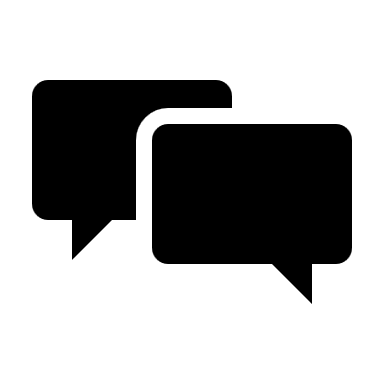 ACM1, appraisal committee meeting 1; EAG, external assessment group; FP, fractional polynomial; HR, hazard ratio; NMA, network meta-analysis; PFS, progression-free survival; PH, proportional hazards; OS, overall survival
Company response: treatment effect waning
Background
Committee ACM1 conclusion: company’s time-varying piecewise scenario did not account for waning
Not implausible to set waning at 2 years (few still on treatment at 2 years); unless time-varying analysis shows no waning, requests analyses incorporating treatment waning, including at 2 and 3 years
Company
Strongly disagrees with waning at 2 or 3 years: overly punitive, arbitrary, biases against capi + ful
Does not reflect treatment effect in trials, inconsistent with trends in FP-NMA
FP analysis already accounts for change in HR over time and therefore waning; crude treatment waning assumption of HR=1 at arbitrary timepoint inappropriate, survival curves will have abrupt kinks where HR=1 implemented 
5-year waning in TA816 (alp = similar to capi; kinase inhibitor, also targets AKT) – no biological reason capi + ful different
ToT not appropriate to indicate waning alone; capi + ful effect vs fulvestrant could continue for a time after stopping treatment; starting waning at point most patients have stopped capi in model overly conservative, likely not to reflect clinical practice
Updated base case: waning (HR=1) at 5 years; scenario analyses at 2 and 3 years
EAG
FP approach: HRs XXXX capi + ful, XXXX alp + ful, XXXX eve + exe at 24 months
No strong evidence presented for prolonged treatment effect after the end of follow up so EAG considers 2 or 3-year treatment effect waning assumptions still appropriate
Given estimated HR for capi + ful at 24 months is below 1, EAG adopts waning for all interventions at 3 years
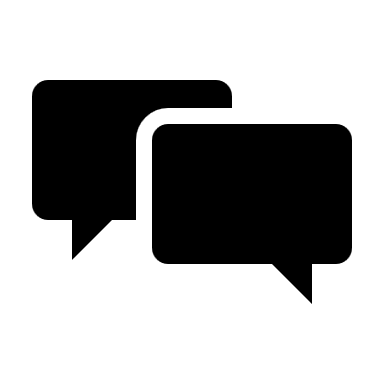 Key issues for decision making
What waning assumption is most appropriate?
ACM1, appraisal committee meeting 1; alp, alpelisib; capi, capivasertib; eve, everolimus, exe, exemestane; ful, fulvestrant; HR, hazard ratio; FP, fractional polynomial, NMA, network meta analysis; ToT, time on treatment
Company response: post-progression utilities
Background
Committee ACM1 conclusion: post-progression utility high (difference pre and post-progression: 	XXXX)
Noted TA816 (alpelisib + fulvestrant) used 0.69 from Mitre et al. 2016
Requested scenarios using values of 0.60, 0.65 and 0.70, and 0.69 from Mitre et al.
Company
Retained original post-progression utility (XXXX) in base case
Provided exploratory scenarios as requested but noted 0.60 and 0.65 highly conservative, no evidence they reflect health-related quality of life in people with advanced breast cancer
0.69 from Mitre et al. (2016) appropriate anchor; capivasertib + fulvestrant better tolerated than alpelisib + fulvestrant so appropriate to use utility value higher than 0.69
EAG
Mitre et al. does not provide detail on patient characteristics and disease status; utility for 17 UK patients 0.79; unclear to EAG if values represent progressed disease health state values or pre-progression values in context of this appraisal
Noting uncertainty, explored utility value of 0.6 in scenario
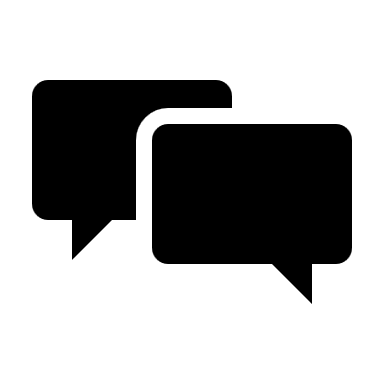 Is committee satisfied the company’s post-progression utility value is plausible?
Alternative utility values
ACM1, appraisal committee meeting 1; EAG, external assessment group; TA, technology appraisal
Key issues for decision making
Company response: reporting costs for AKT1 and PTEN alteration testing
Background
Committee ACM1 conclusion: costs of testing for AKT1 and PTEN alterations should be included in model
Company
Reporting costs for AKT1 and PTEN alterations included at £114.71 per patient
Based on the estimated staffing costs of analysis of PTEN and AKT1 alterations (from feedback from 2 genomic laboratory hubs, additional resource use for allocating test, report entry, analyses and checks, and the NHS pay scales derived from the NHS Employers website
EAG
Total testing cost per eligible patient: £281.02 (based on number needed to test to identify 1 eligible patient of 2.45, based on proportion of patients with PIK3CA/AKT1/PTEN-altered tumour tissue)
Unclear whether costs based on appropriate micro-costing exercise so considers this uncertain
Impact of doubled costs tested in scenario
Notes relatively small impact of testing costs on ICER
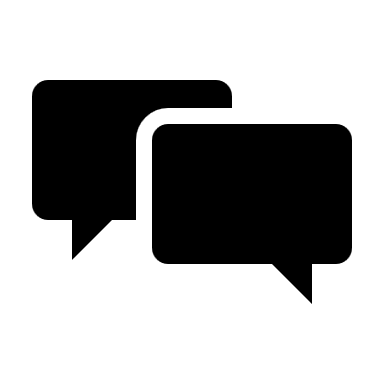 Key issues for decision making
Is the company’s estimate of testing costs per patient plausible?
ACM1, appraisal committee meeting 1; EAG, external assessment group; TA, technology appraisal
Time to treatment discontinuation
Background
All treatments expected to continue until progression, unacceptable toxicity or withdrawal of consent
No mean TTD data available for comparators; company applied average ratio between TTD and PFS from CAPItello-291 for capivasertib + fulvestrant (HR of XXXX) to modelled PFS curve to model TTD for all treatments
Committee ACM1 conclusion: committee accepted the company’s base-case assumption
EAG
FP approach changes PFS for all treatments so TTD in CAPItello in model may now be disconnected
Already concerns about alpelisib TTD being overestimated; previously noted that non-progression related reasons for discontinuation may vary by treatment
capivasertib plus fulvestrant (CAPItello-291) 58.9% disease progression, 13% AEs
alpelisib plus fulvestrant (SOLAR-1) 37% disease progression, 25% AEs
everolimus plus exemestane (BOLERO-2) 55% disease progression, 19% AEs
If PFS for alpelisib has increased because of new estimation method, concerns exacerbated
Explored shorter TTD for both comparators in scenario
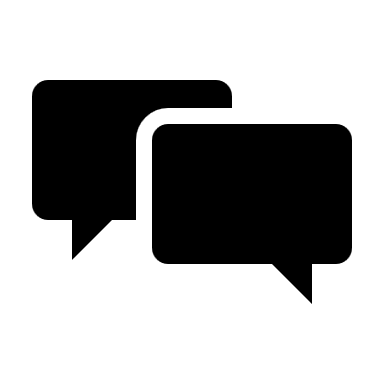 Is the committee happy to accept the company’s base-case assumption on TTD?
Key issues for decision making
AE, adverse event; HR, hazard ratio; PFS, progression-free survival; TTD, time to treatment discontinuation
Company and EAG base case assumptions after consultation
FP, fractional polynomial; N/A, not applicable; NMA, network meta-analysis; OS, overall survival; PFS, progression-free survival; RDI, relative dose intensity; TTD, time to treatment discontinuation
Capivasertib with fulvestrant for treating hormone receptor-positive HER2-negative advanced breast cancer after endocrine treatment
Recap from first appraisal committee meeting
Consultation comments
Company response and EAG critique
Other considerations 
Summary
Company response: approach to managing uncertainty
Background
Committee ACM1 conclusion: high level of uncertainty; acceptable ICER around £20,000 per QALY gained
Uncertainty around whether differences between the populations in terms of PI3K and AKT pathway status and previous treatment with CDK4/6 inhibitors biased ITCs; long-term PFS and OS modelling; whether appropriate to use fully time-varying analysis and incorporate treatment waning; most appropriate post-progression utility value
Company
Because of changes and additional analyses – FP-NMA to address uncertainties around treatment effect on ICER which was shown to be minimal – reasonable for committee to adopt a higher ICER threshold to reflect innovative nature of capivasertib plus fulvestrant and step change in treatment it provides, as recognised by clinical experts and patients in the first committee meeting
ACM1, appraisal committee meeting 1; CDK4/6i, cyclin-dependent kinase 4/6 inhibitor; FP, fractional polynomial; ICER, incremental cost-effectiveness ratio; NMA, network meta-analysis; QALY, quality adjusted life year
Severity
Updated analysis of proportional QALY shortfall showed that HR+ HER2- advanced breast cancer still meets the threshold for applying a 1.2 QALY weight, which the EAG agreed with
QALY weighting calculation
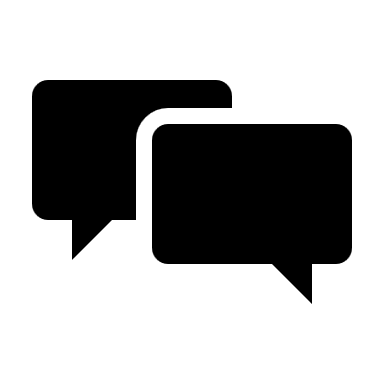 Key issues for decision making
Is it appropriate to apply a QALY weighting for severity?
EAG, external assessment group; HER2, human epidermal growth factor receptor 2; HR, hormone receptor; QALY, quality adjusted life year
Company response: uncaptured benefits
Genomic testing
Testing PIK3CA/AKT/PTEN as part of NGS panels has broader benefits, detecting key alterations like HER2 and ESR1 to inform better care of people with advanced breast cancer
Inappropriate and an overestimation of costs to allocate the cost of reporting for individual genes to the company since the existing panel reporting procedures can already support this 
As more targeted treatments emerge, medium or medium-to-large NGS panel testing will become standard and centrally funded
Potential broader benefits of circulating tumour DNA testing – alternative, less resource-intensive, more convenient, non-invasive tumour sampling compared with tissue biopsy
Carer quality of life
Better tolerability of capivasertib + fulvestrant could improve quality of life for carers as well as patients
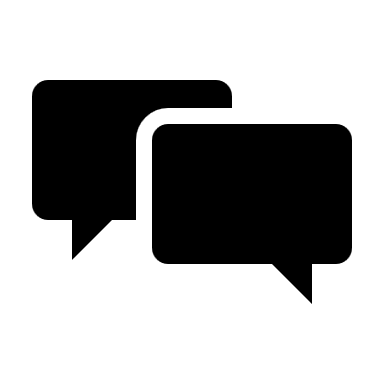 Key issues for decision making
Does the committee agree that there are benefits for capivasertib + fulvestrant not captured by the ICER?
DNA, deoxyribonucleic acid; ESR1, oestrogen receptor 1; HER2, human epidermal growth factor receptor 2; NGS, next generation sequencing
Capivasertib with fulvestrant for treating hormone receptor-positive HER2-negative advanced breast cancer after endocrine treatment
Recap from first appraisal committee meeting
Consultation comments
Company response and EAG critique
Other considerations 
Summary
Cost-effectiveness results
All ICERs are reported in PART 2 slides 
because they include confidential 
comparator PAS discounts
Summary of differences between EAG ACM1 model and company updated model results
EAG
Increase in cost difference between capi + ful and alp + ful mainly driven by FP NMA but reasons not explained by company
No change in QALYs for capi + ful; could be because time-varying HRs derived from FP approach similar to HRs used in previous time-varying analysis; also, applying treatment effect waning at 2 years means any longer term differences between FP approach and original time-varying approach have no impact
For alp + ful and capi + ful, increase in costs largely driven by change in drug treatment costs (that is, not health state costs) although part of increase in capi + ful costs is because test costs included
No explanation from company re the increase in drug costs for alp + ful arm. EAG assumes this may be because TTD depends on PFS (PFS for both treatments changed with FP approach)
ACM1, appraisal committee meeting 1; alp, alpelisib; capi, capivasertib; EAG, external assessment group; eve, everolimus; exe, exemestane; FP, fractional polynomial; ful, fulvestrant; LY, life years; PFS, progression-free survival; QALY, quality adjusted life year; TTD, time to treatment discontinuation
Effect on ICER of EAG preferred model assumptions
Greatest impact on ICER = treatment effect waning at 3 years
Pairwise deterministic ICERs including 1.2 severity modifier
EAG, external assessment group; ICER, incremental cost-effectiveness ratio; NMA, network meta-analysis; OS, overall survival; PFS, progression-free survival; QALY, quality adjusted life year
Key issues for decision making
FP, fractional polynomial; ITC, indirect treatment comparison; PFS, progression-free survival; QALY, quality adjusted life year; OS, overall survival; TTD, time to treatment discontinuation